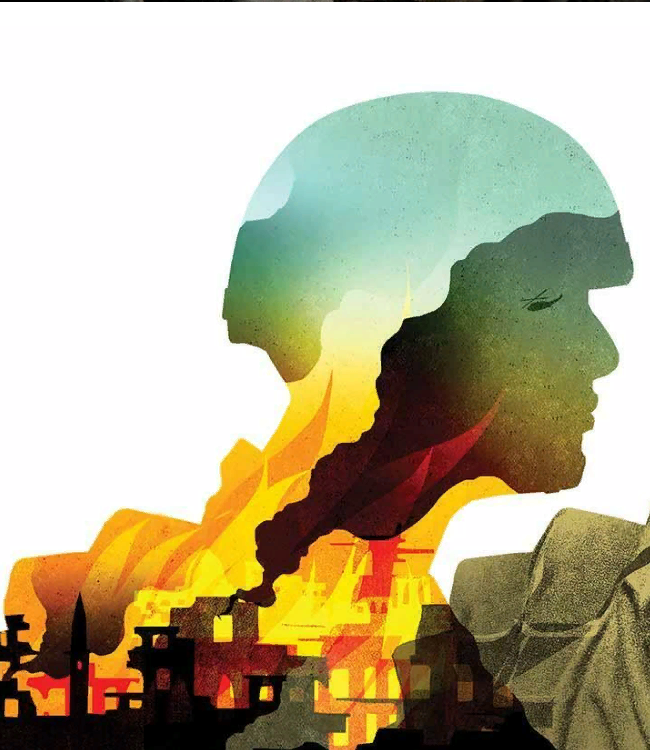 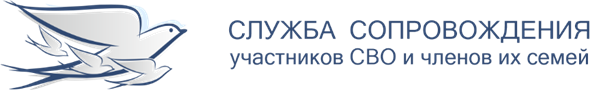 Место встречи семьи и государства
Социальная практика оказания экстренной психологической помощи населению и специалистам муниципальных образований ЧО «Выездная мобильная бригада СМФЦ» и Выездная мобильная бригада «Помогаем СВОим»
Докладчик:
Сашнева Светлана Вячеславовна
Психолог ЧОЦСЗ «Семья»
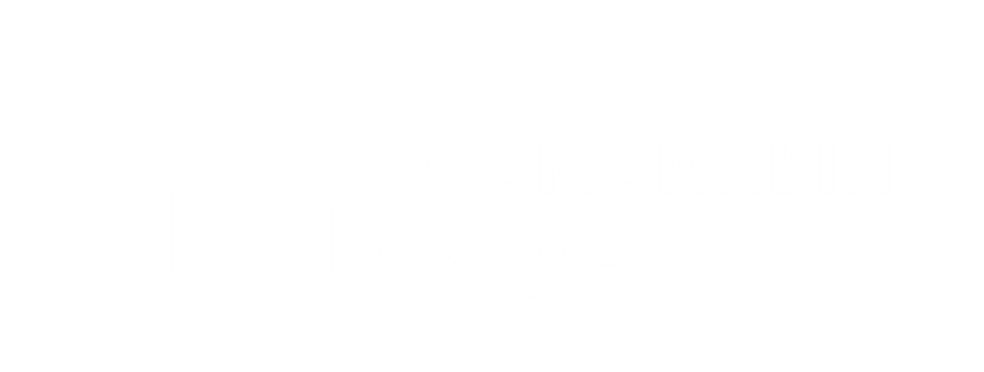 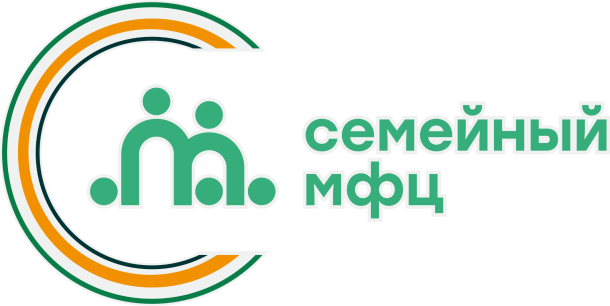 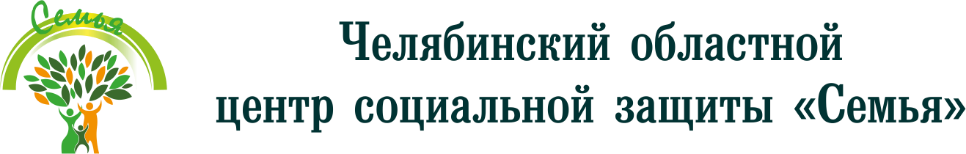 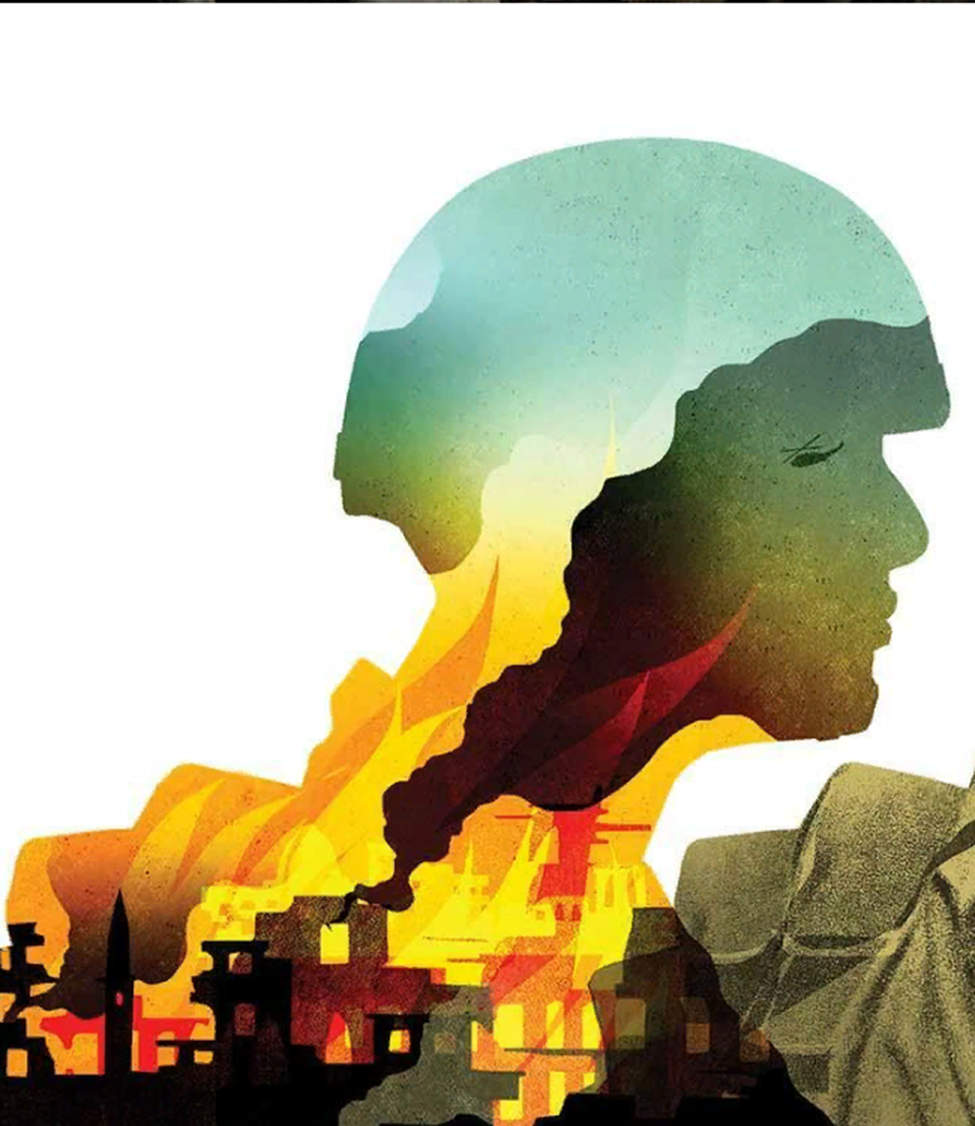 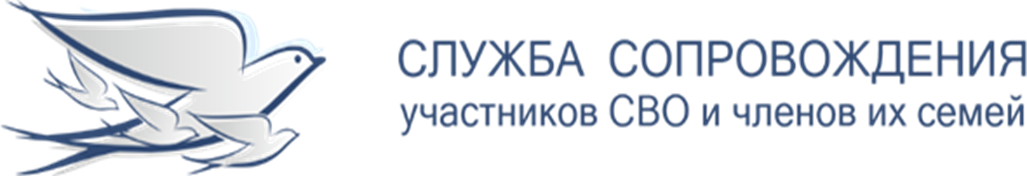 План практического занятия
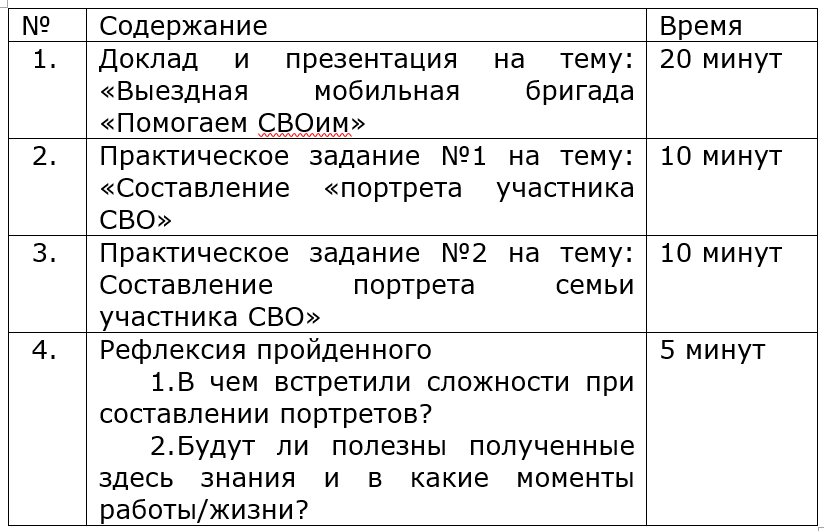 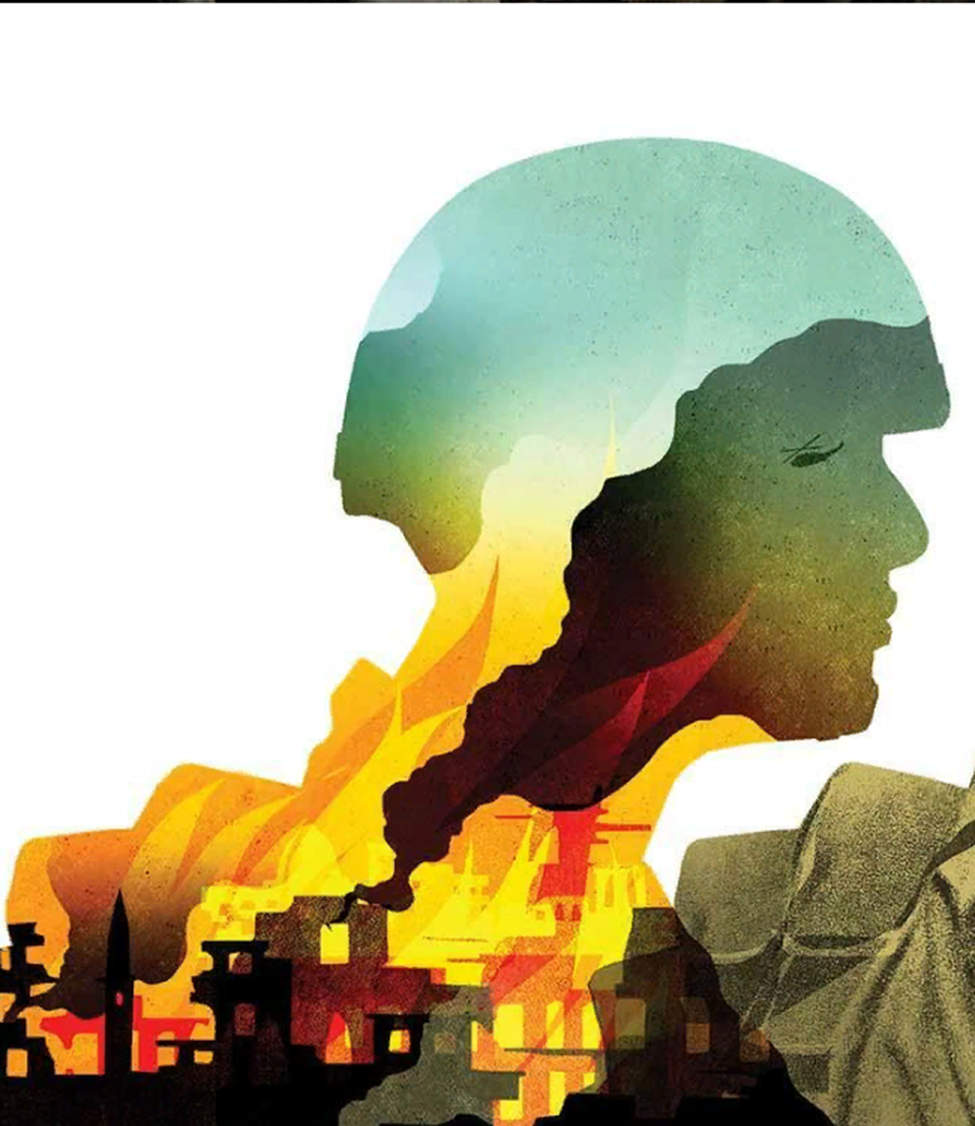 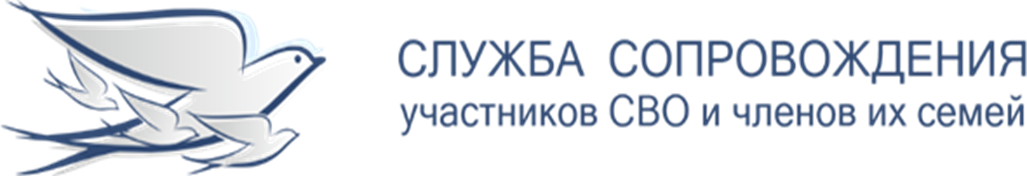 Классификация обращений
Военнослужащие;
Взрослые (педагоги, администрация, персонал образовательных учреждений), у которых мобилизованы родственники
 Семьи погибших военнослужащих в зоне конфликта;
Семьи мобилизованных граждан; 
Семьи, пострадавшие от боевых действий; 
 Дети, вернувшиеся из зон боевых действий;
Дети, потерявшие родителей и близких родственников в зонах боевых действий;
 Вынужденные переселенцы.
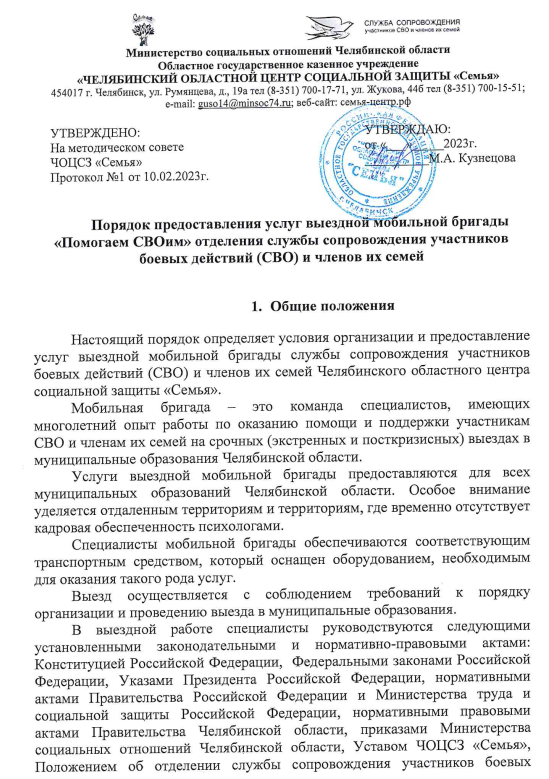 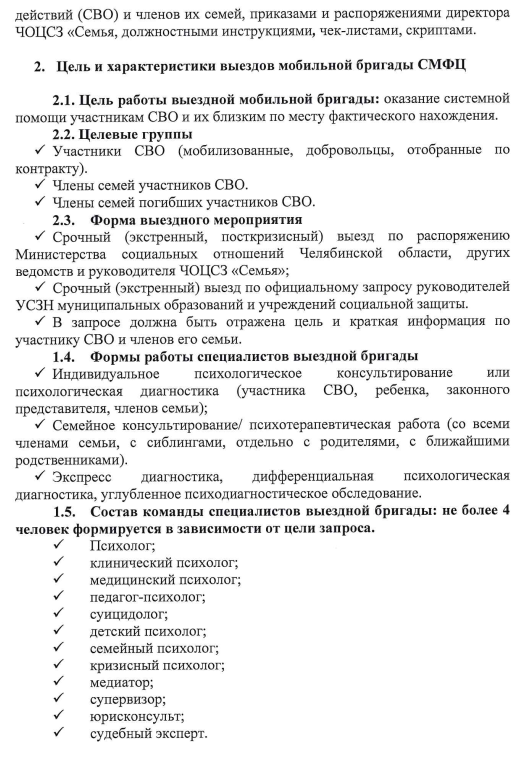 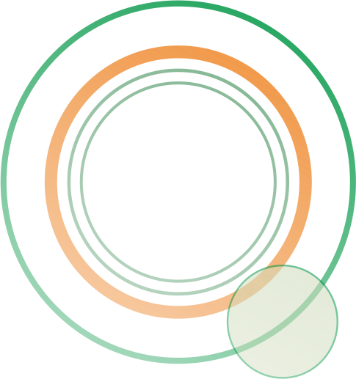 Порядок работы отделения службы сопровождения участников СВО и членов их семей
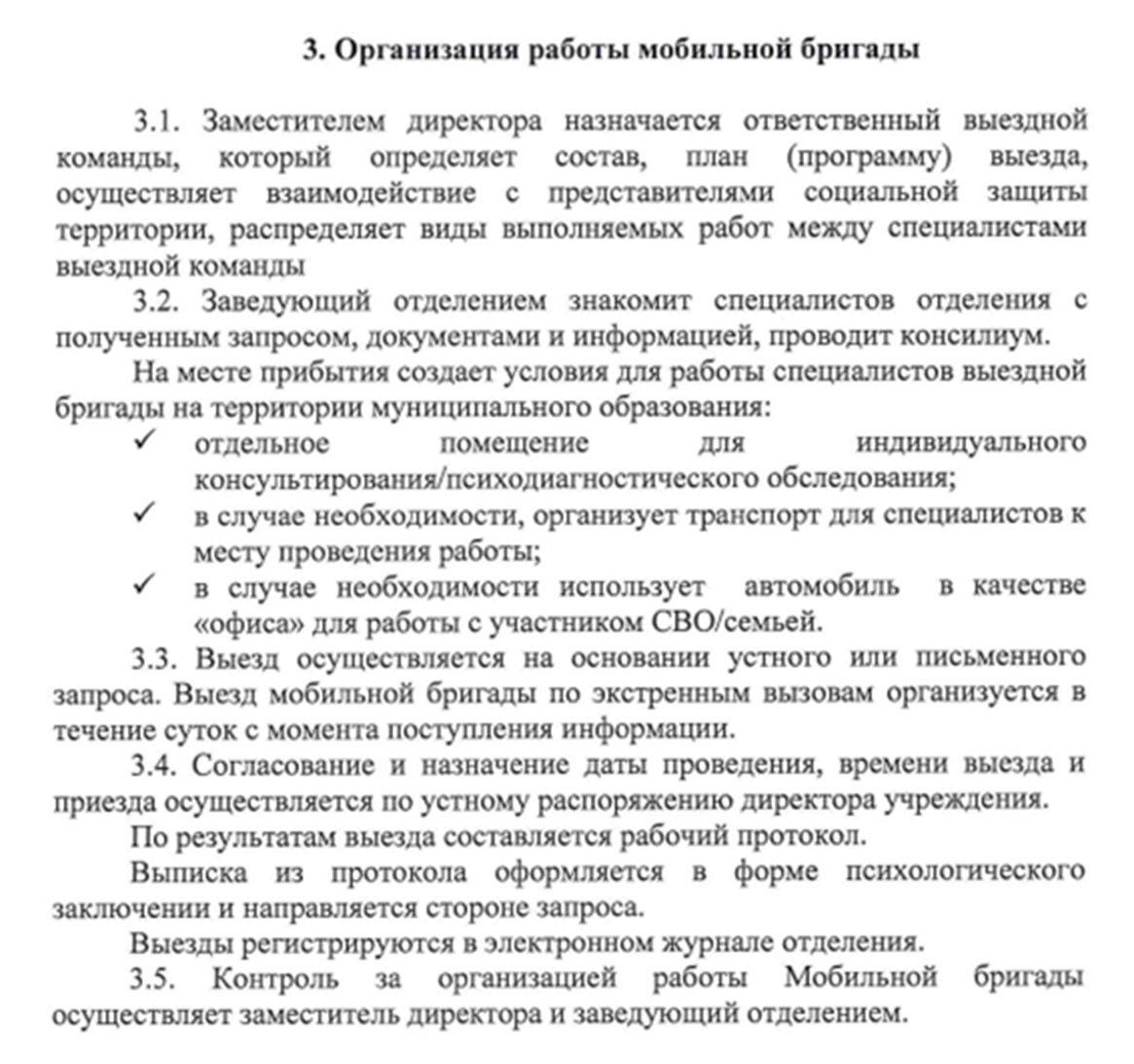 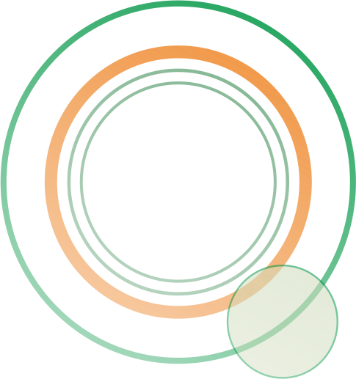 Порядок работы отделения службы сопровождения участников СВО и членов их семей
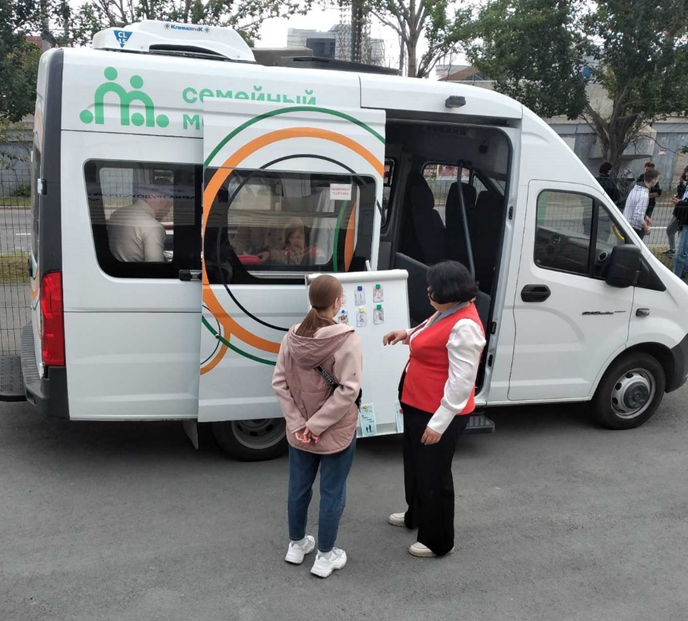 Штат ВМБ «Помогаем СВОим»
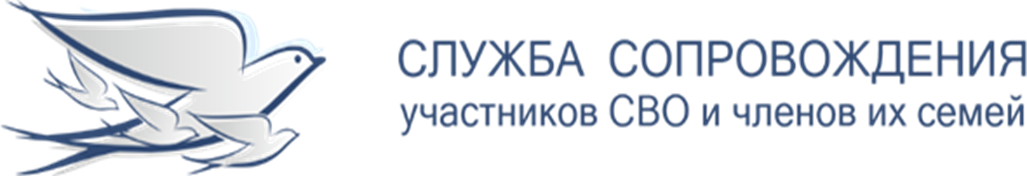 Штатная численность: 8 шт.ед. 
В зависимости от запроса, на случай одновременно могут выехать до 4-х человек, в т.ч.:

психолог;
психолог, судебный эксперт
психолог, суицидолог
психолог, супервизор
психолог, медиатор
педагог-психолог
клинический психолог 
юрисконсульт
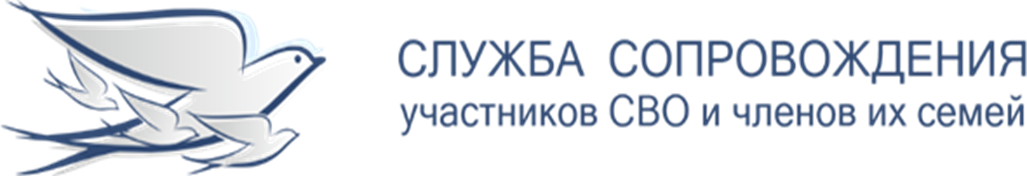 Спектр услуг для целевой группы «Участники СВО и члены их семей»
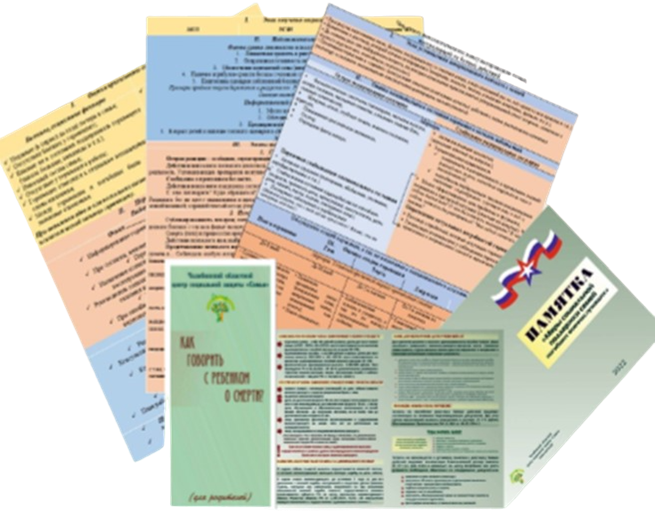 Юридическое консультирование

Психологическое (индивидуальное, семейное) консультирование

Сопровождение траурного мероприятия (похорон) 

Меры социальной поддержки семей военнослужащих (содействие в получении социальных услуг)
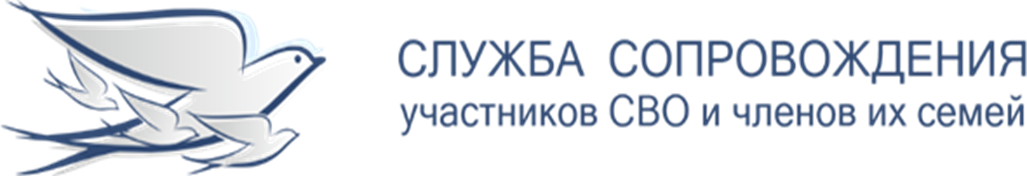 Начало работы Выездной мобильной бригады «Помогаем СВОим»май 2022 г.
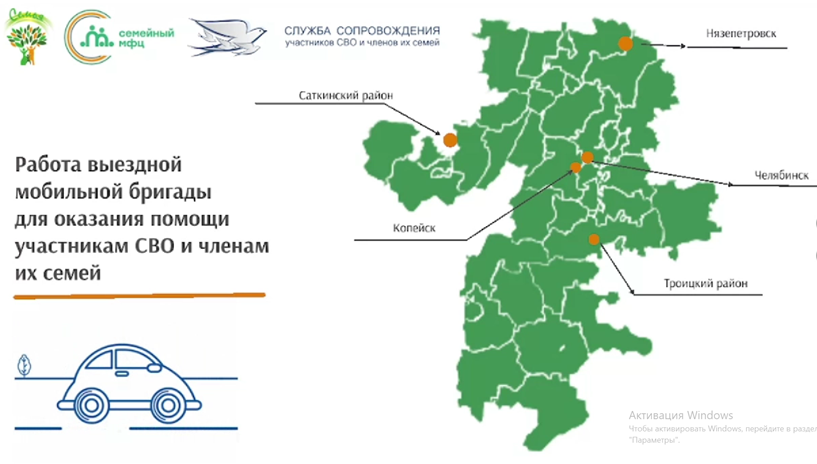 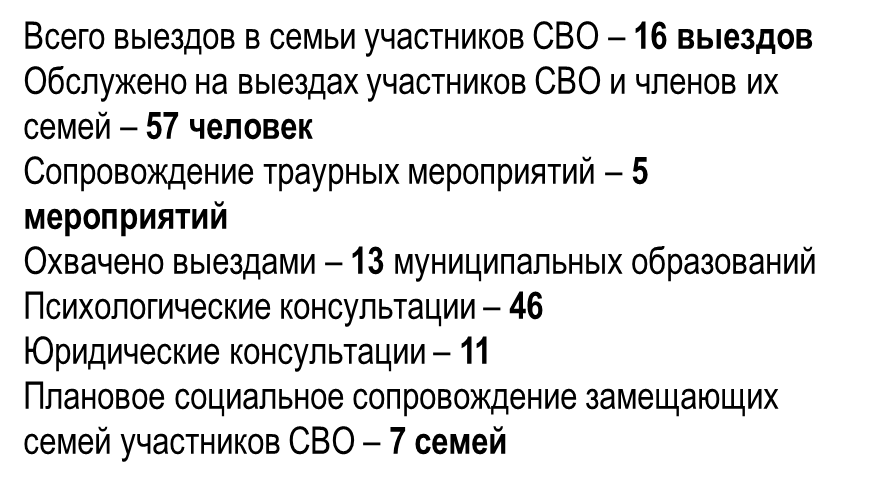 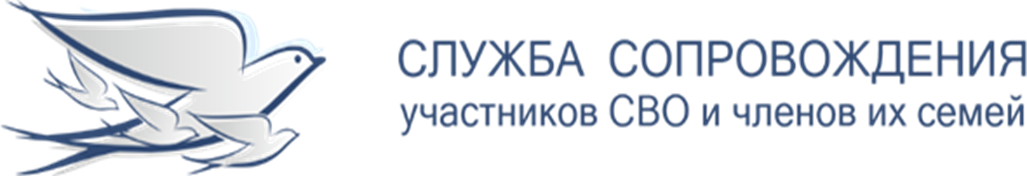 Методы социально-психологической реадаптации участников боевых действий и членов их семей
Рекомендации специалистам
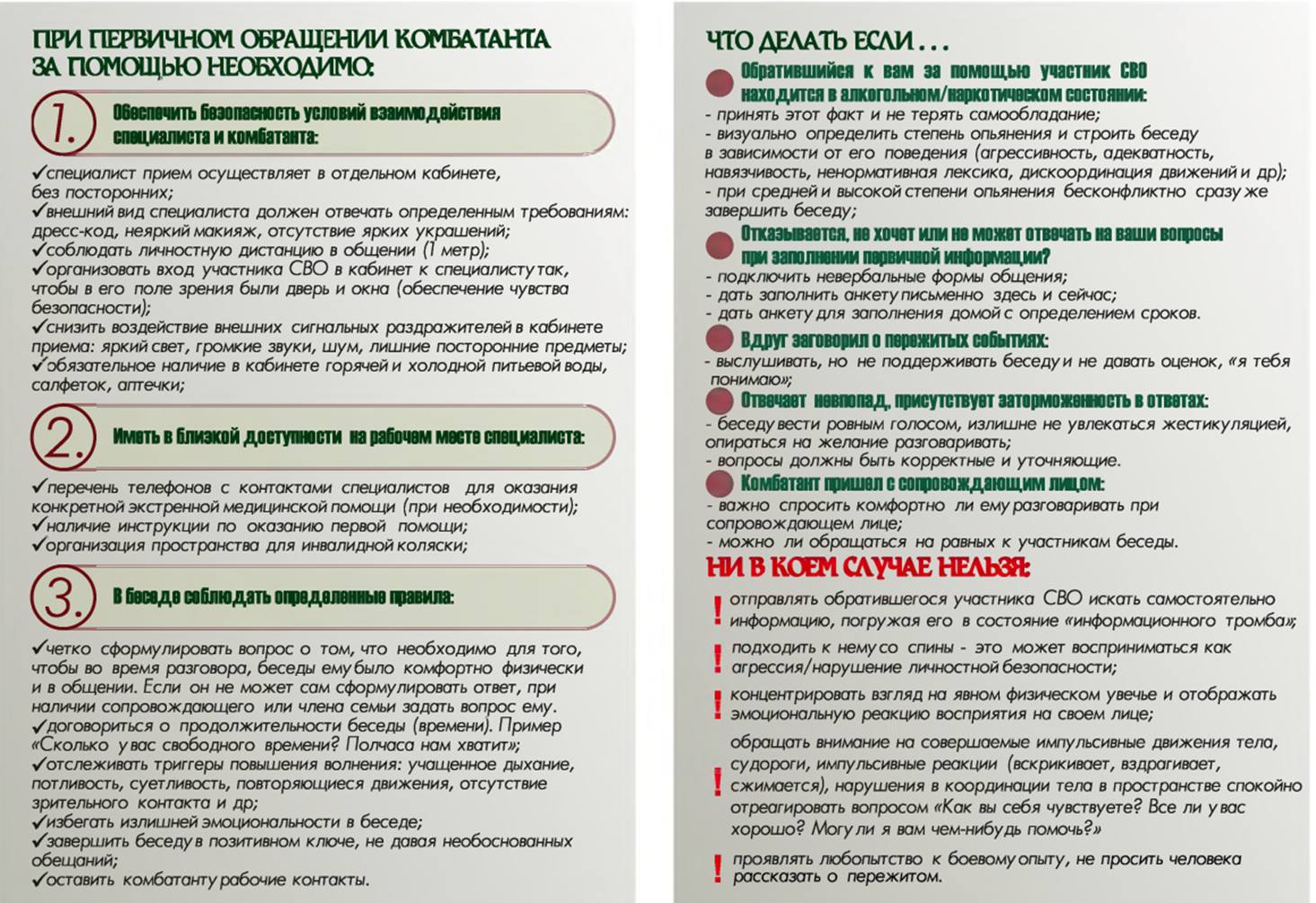 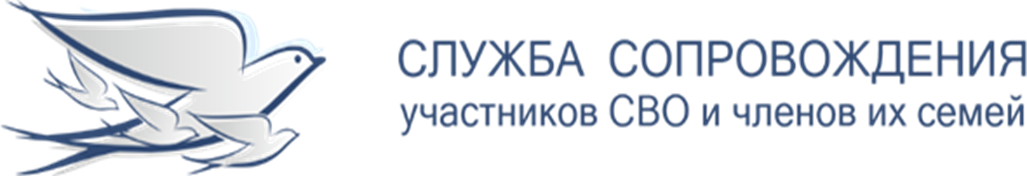 Методы социально-психологической реадаптации участников боевых действий и членов их семей
Рекомендации родным и близким
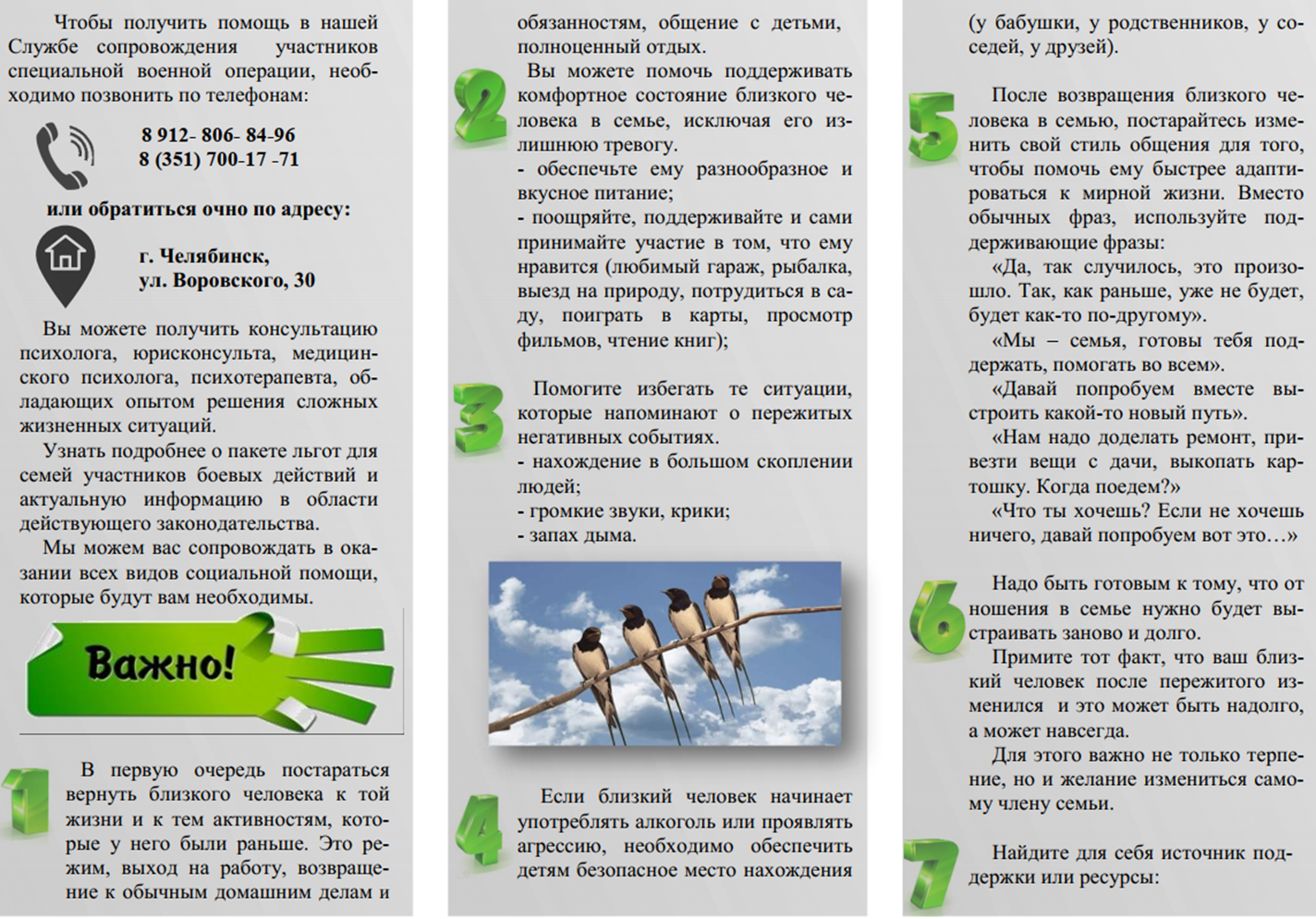 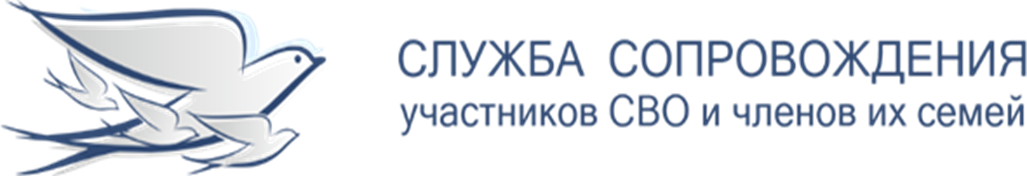 Методы социально-психологической реадаптации участников боевых действий и членов их семей
Рекомендации родным и близким
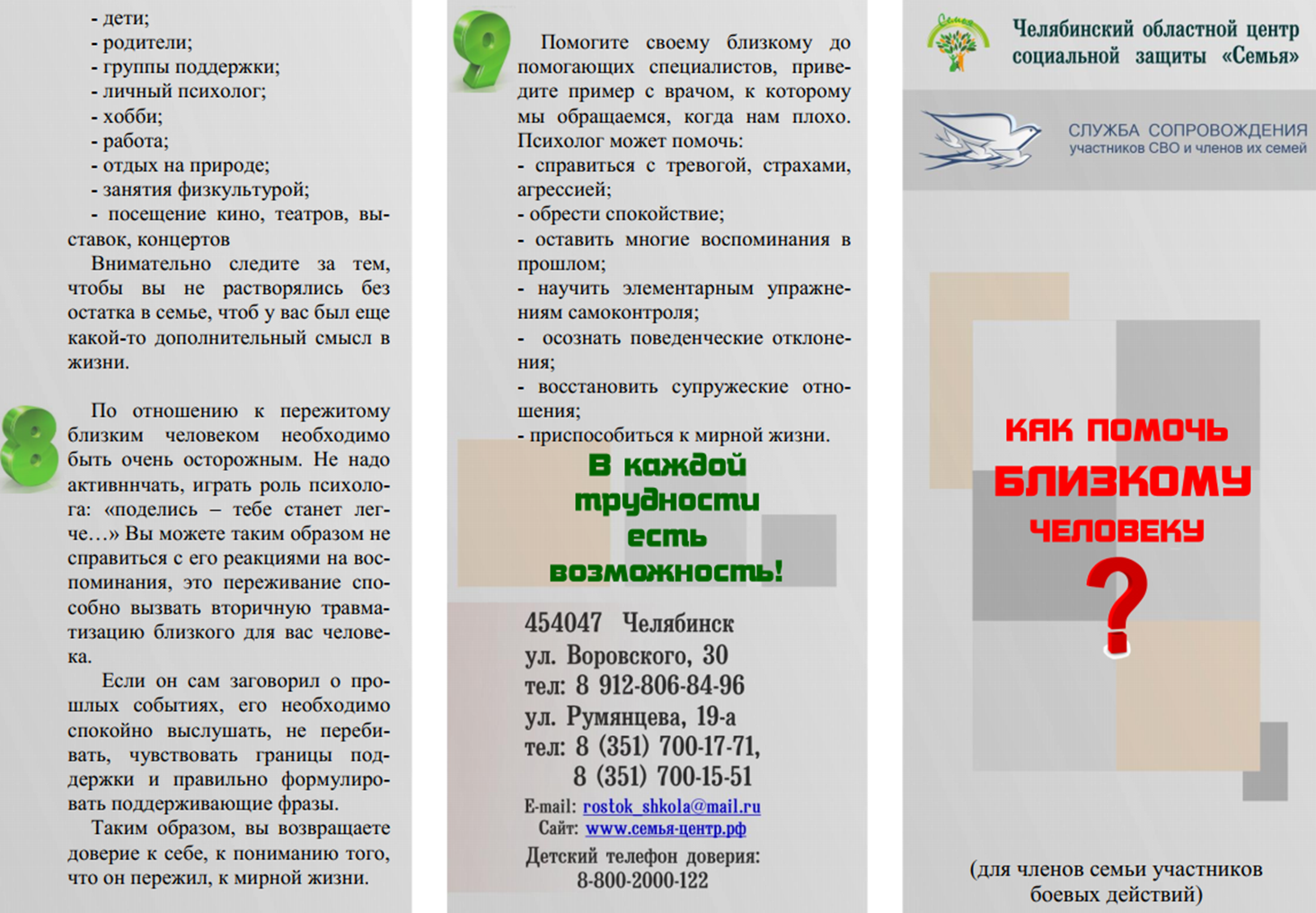 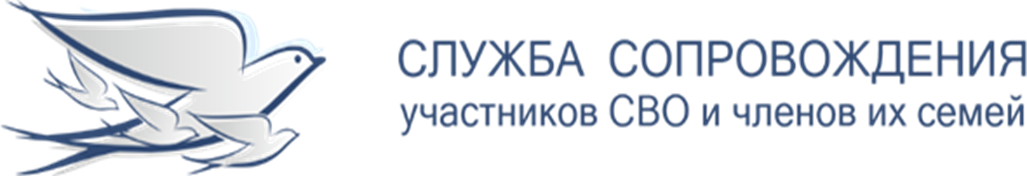 Методы социально-психологической реадаптации участников боевых действий и членов их семей
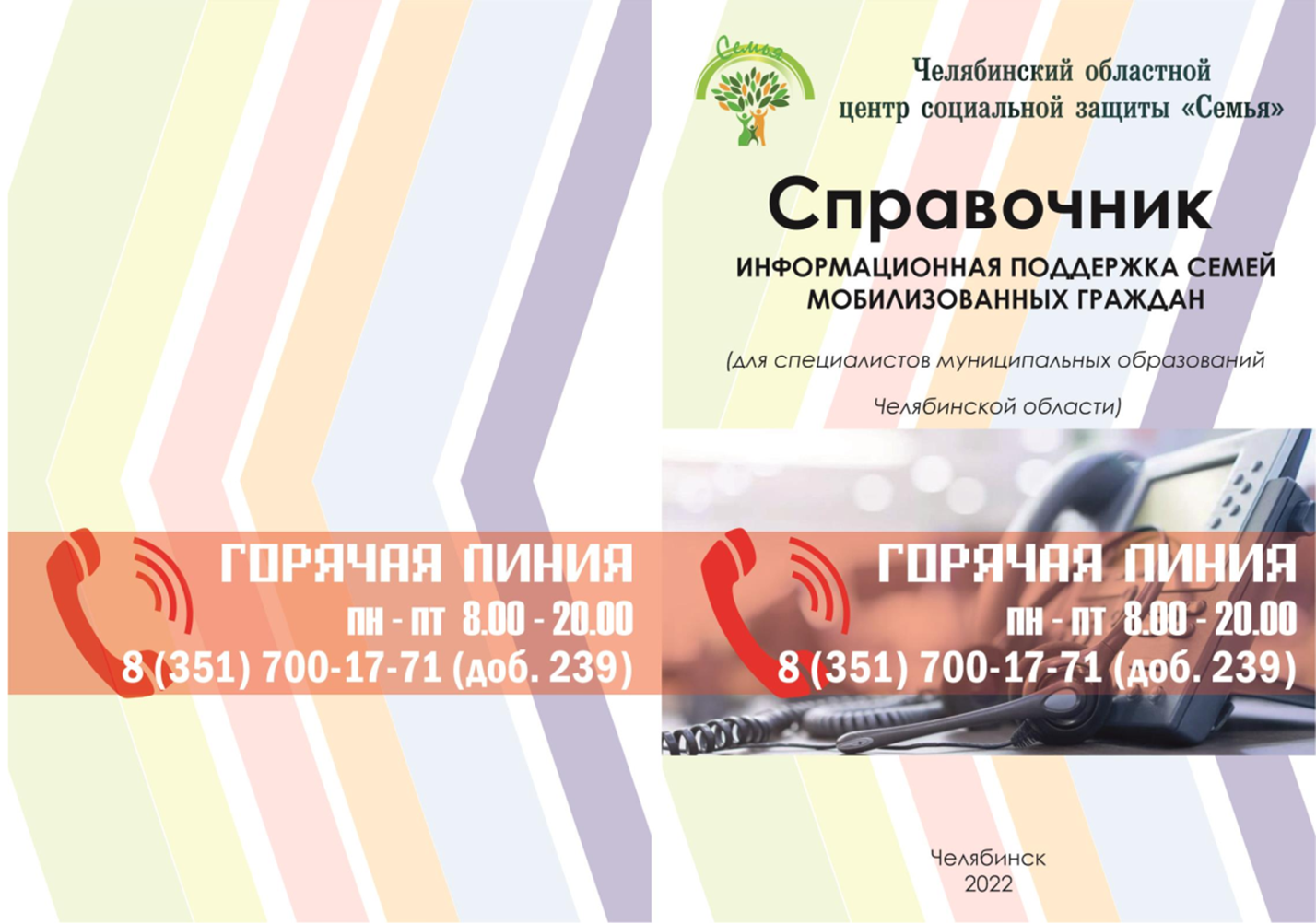 Рекомендации родным и близким
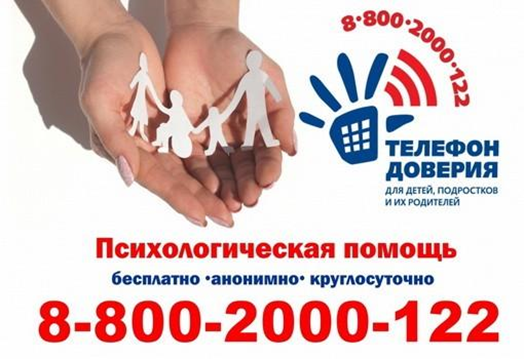 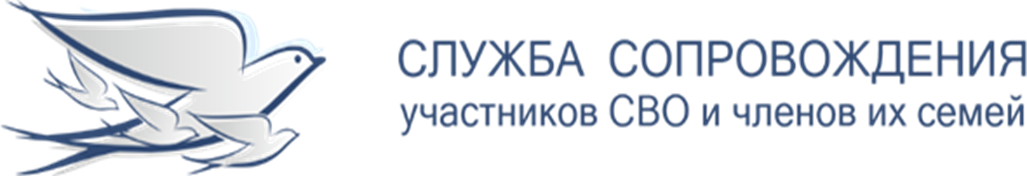 Методы социально-психологической реадаптации участников боевых действий и членов их семей
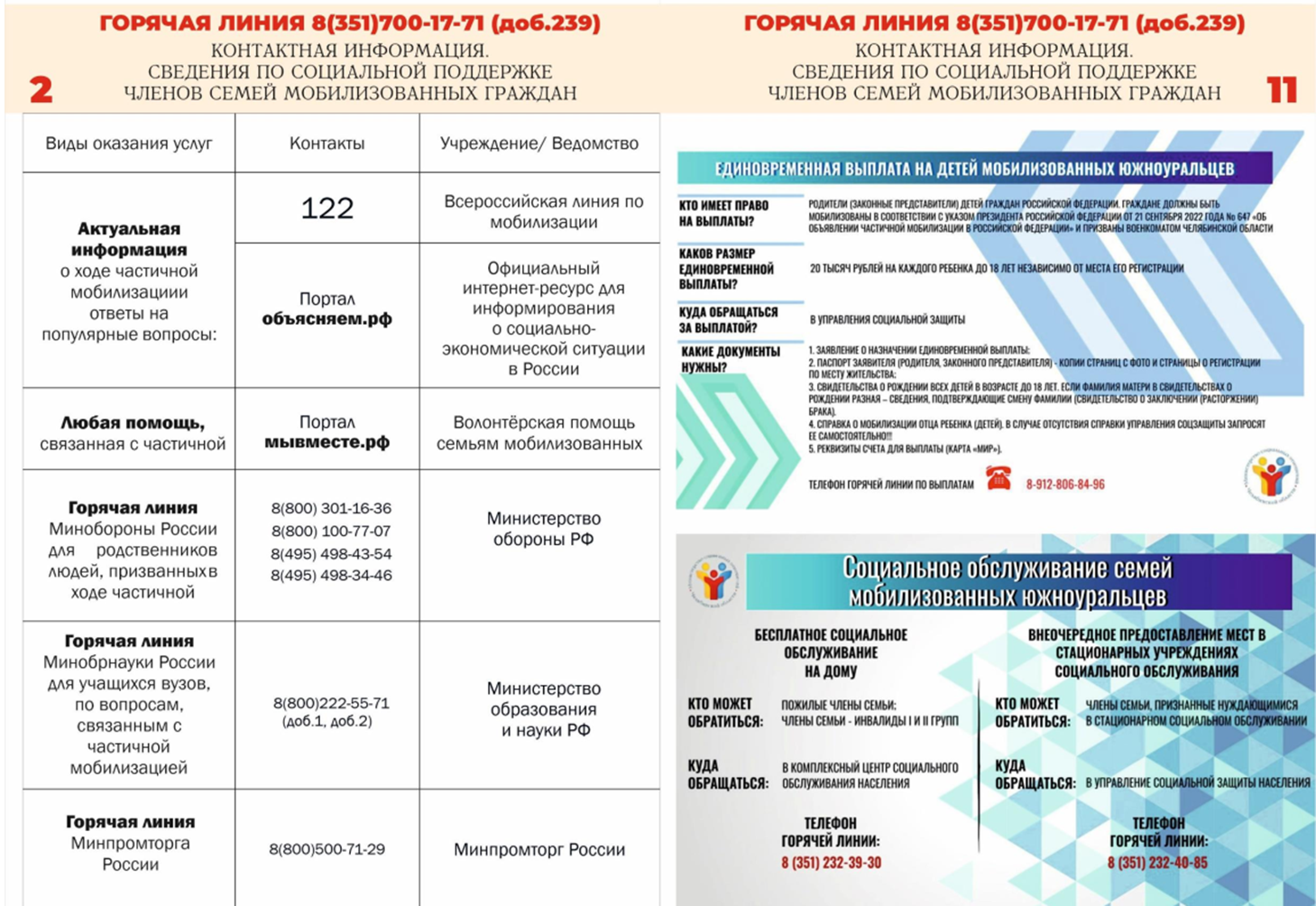 Рекомендации родным и близким
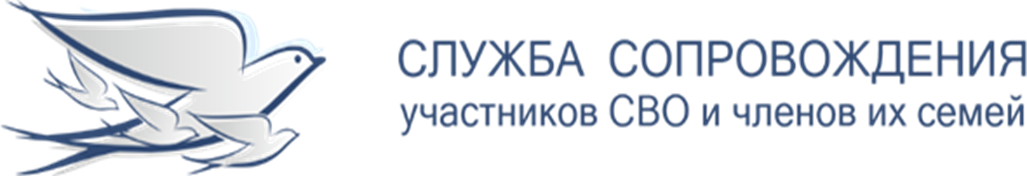 Методы социально-психологической реадаптации участников боевых действий и членов их семей
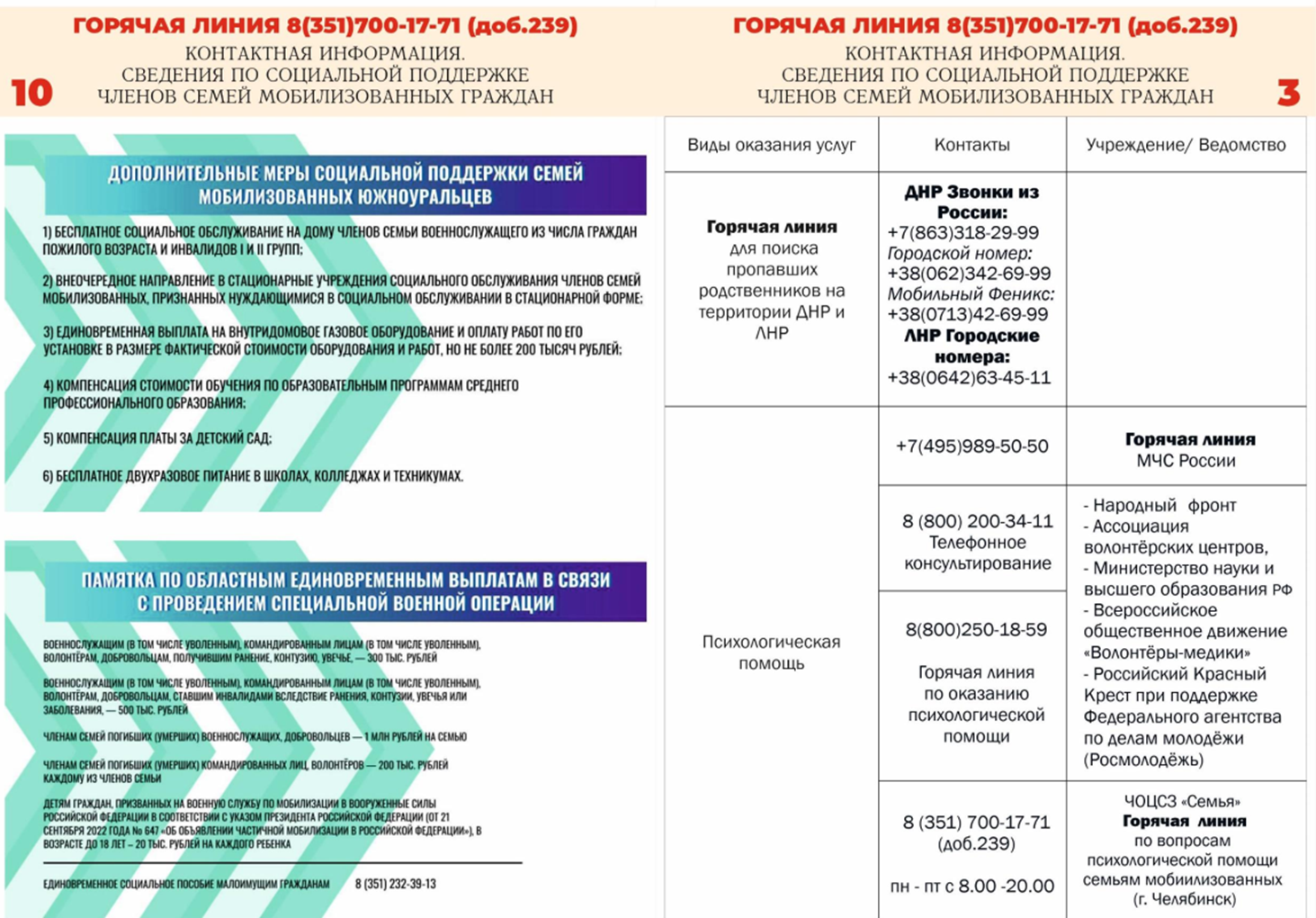 Рекомендации родным и близким
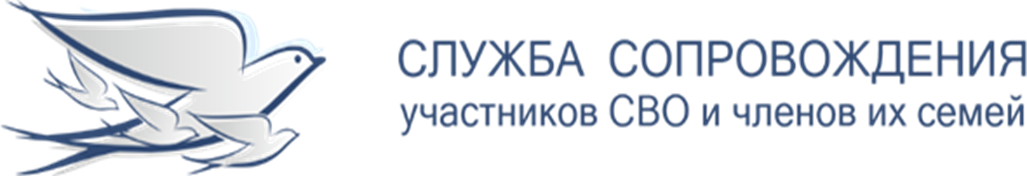 Методы социально-психологической реадаптации участников боевых действий и членов их семей
Рекомендации родным и близким
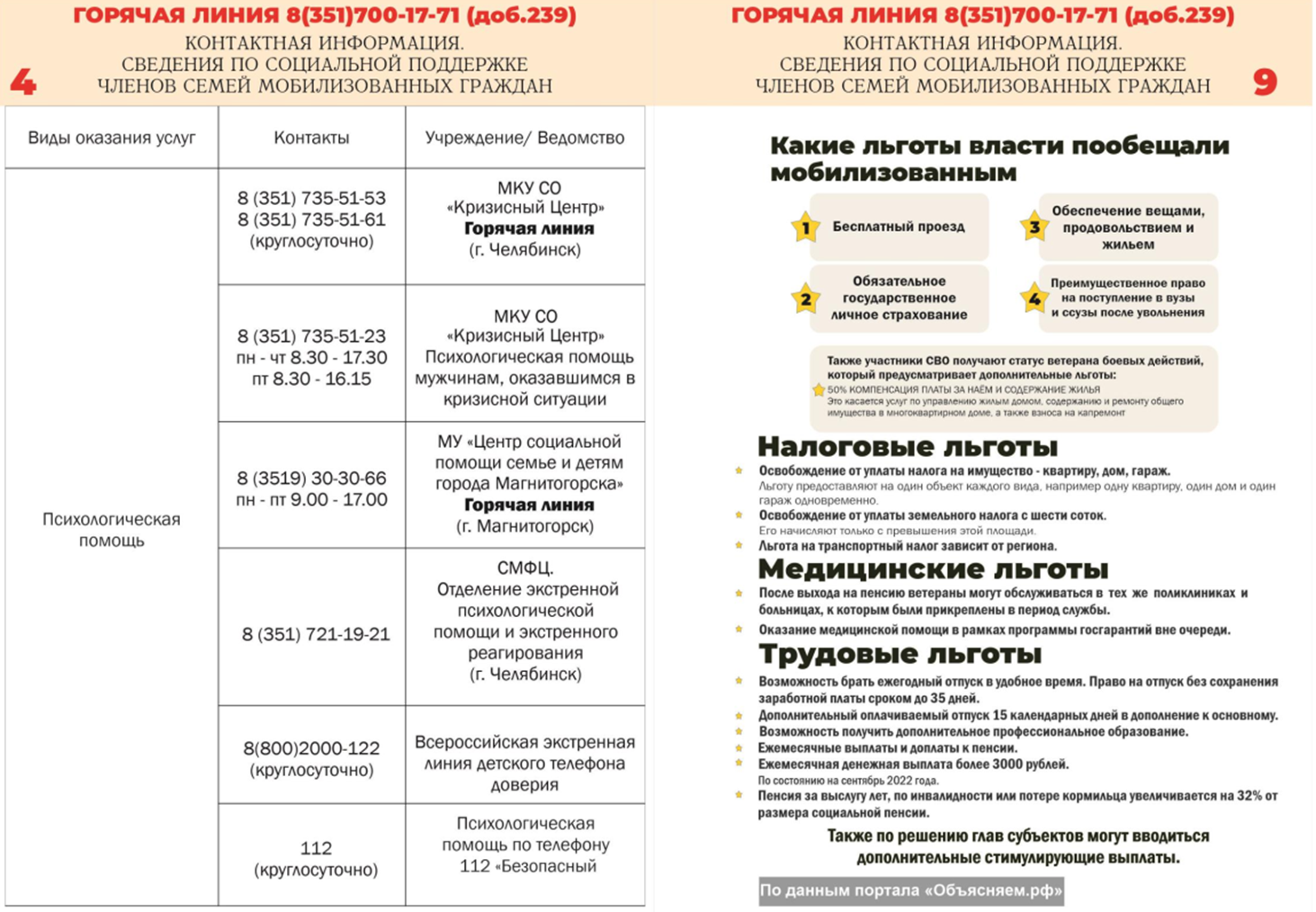 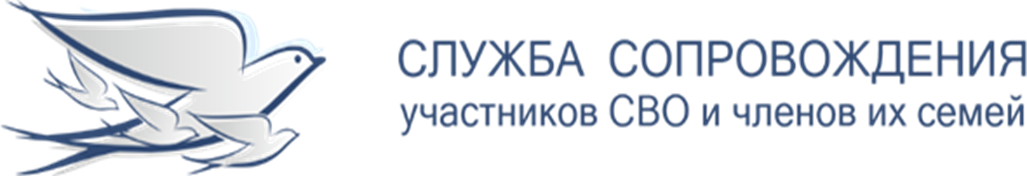 Методы социально-психологической реадаптации участников боевых действий и членов их семей
Рекомендации родным и близким
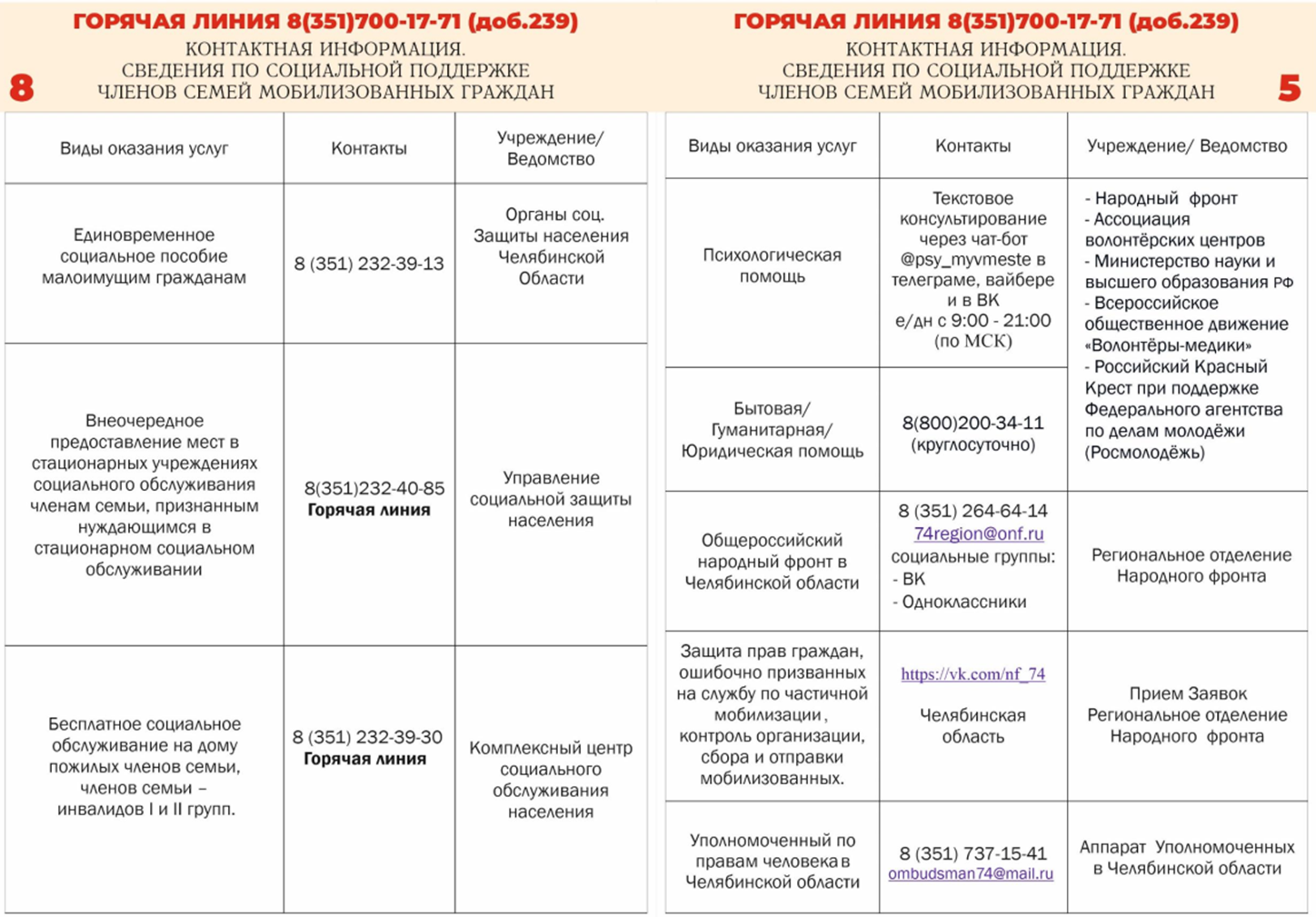 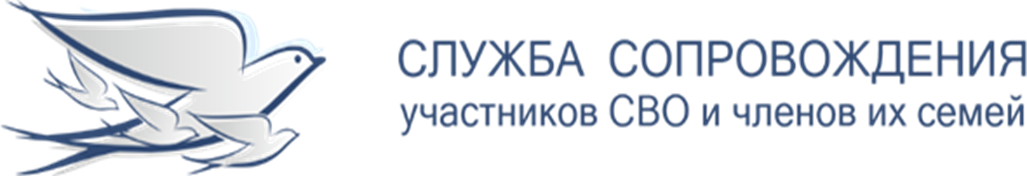 Методы социально-психологической реадаптации участников боевых действий и членов их семей
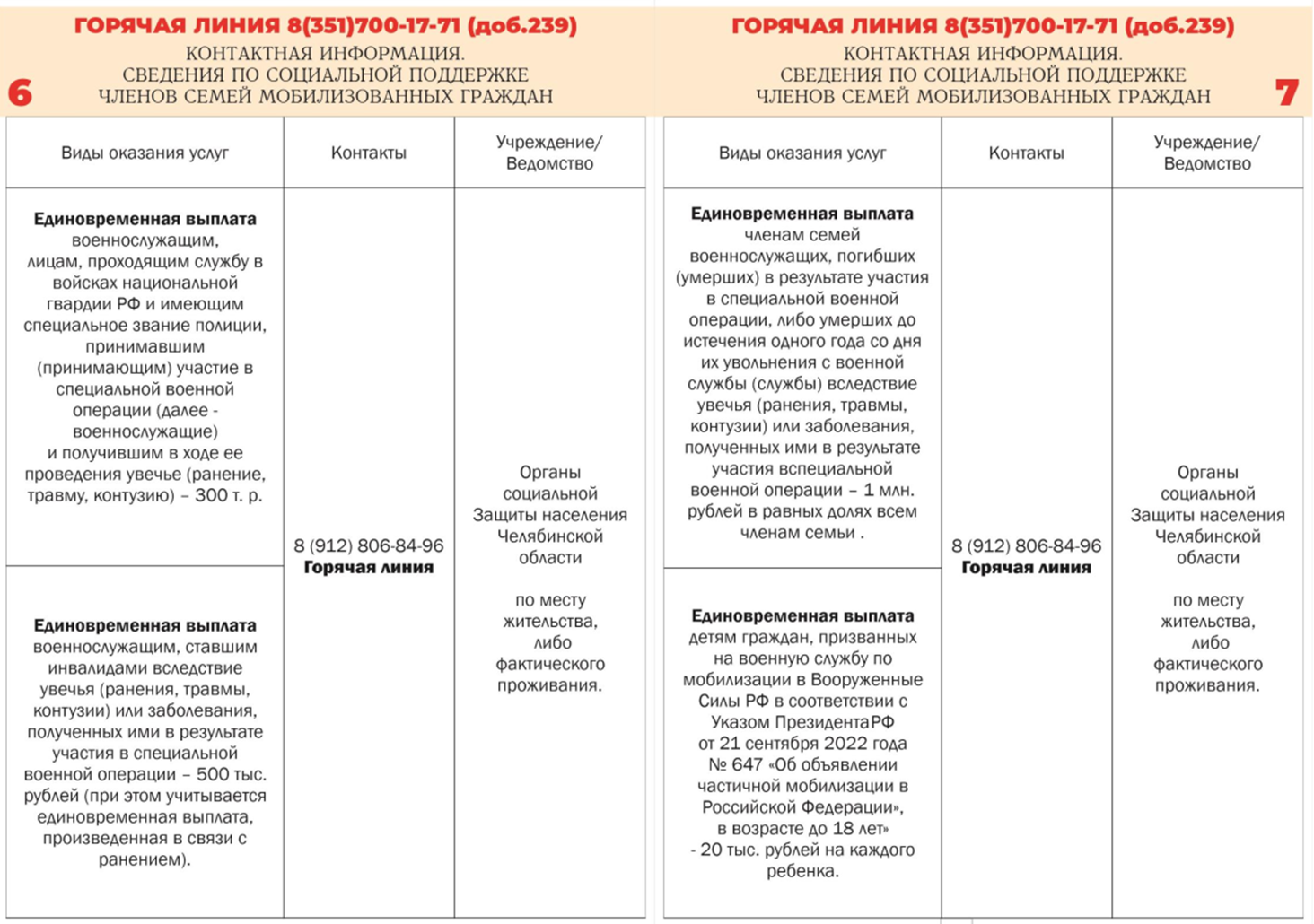 Рекомендации родным и близким
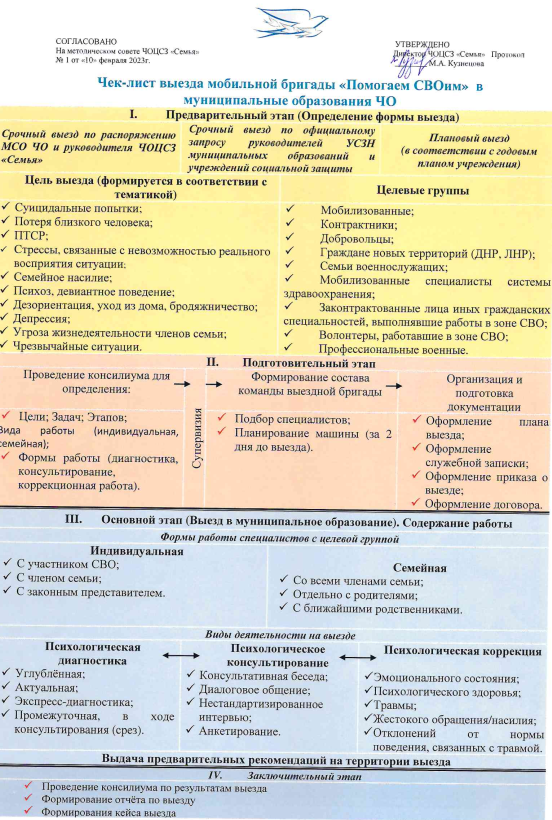 Методы социально-психологической реадаптации участников боевых действий и членов их семей
Внутренний алгоритм работы ВМБ «Помогаем СВОим»
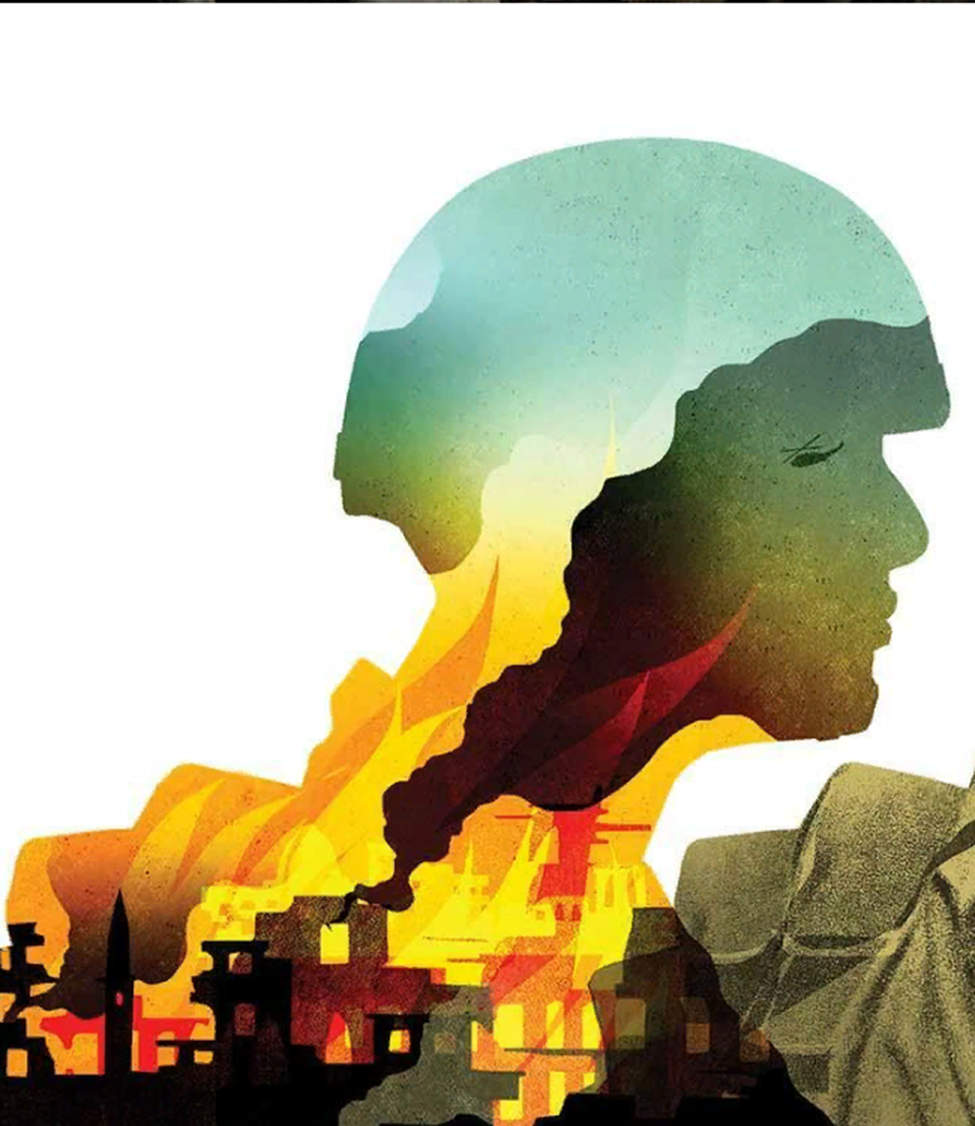 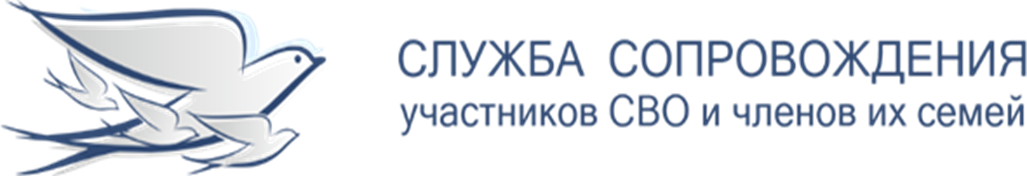 Портрет участника СВО
Кардинальная адаптивная перестройка на уровне организма (физическая, нервно-психическая, эндокринная, структурно-функциональная, поведенческая);
Одно из полушарий ГМ постоянно бодрствует, потребность в сне снижена, полноценное восстановление организма не происходит, травматические воспоминания в актуальной памяти и не переработаны;
Когнитивная деятельность снижена;
Импульсное реагирование на основе рефлекса «Бей – Беги – Замри»;
Статус психических процессов: «военизированный».
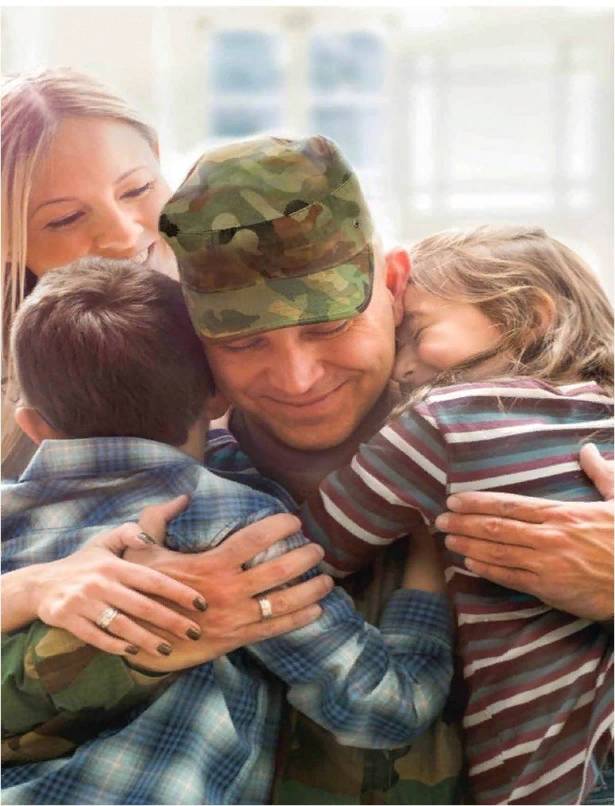 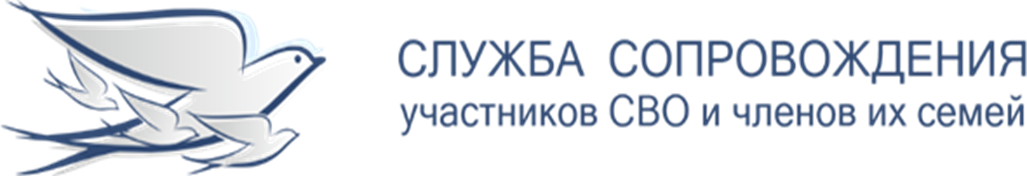 Портрет семьи в дистрессе (длительном стрессе)
Неопределенность – отсутствие информации о военнослужащем (отце, муже, брате, сыне, внуке);
Страх за близкого человека (риск потери близкого человека, ранения, увечья);
Дефицит личного общения – нарушена возможность личного контакта и эмоциональной поддержки, нарушены привычные способы контакта в семье и повседневное ролевое взаимодействие, бытовые рутинные нагрузки возрастают);
Обострение ситуативных личностных психологических проблем и латентных расстройств.
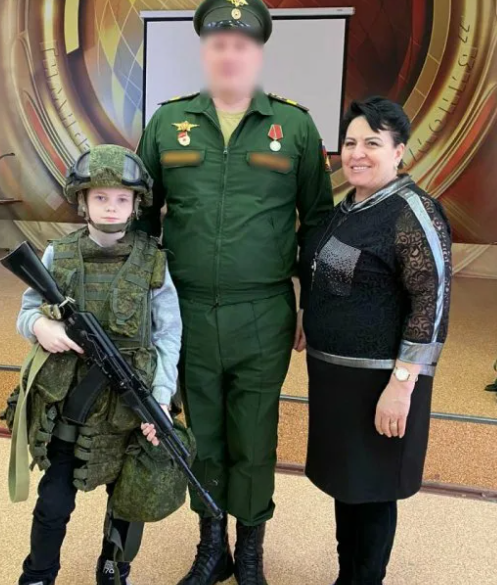 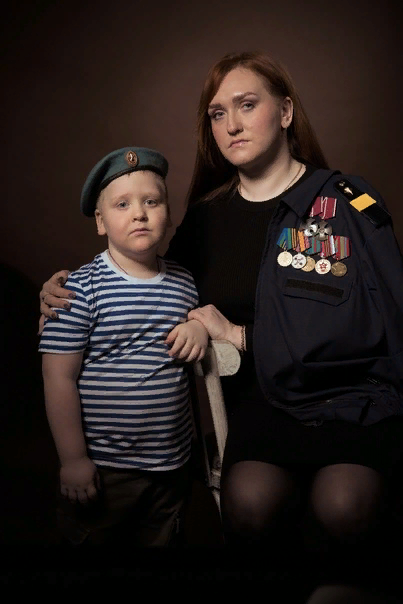 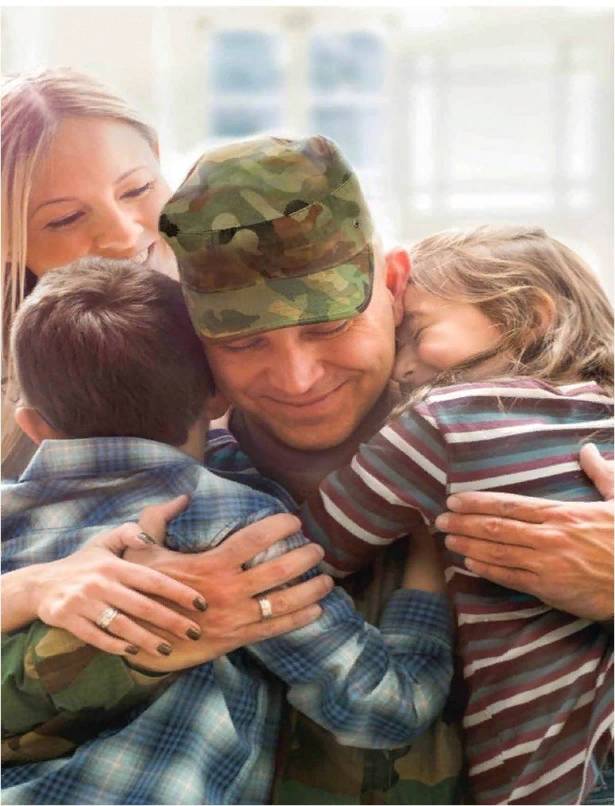 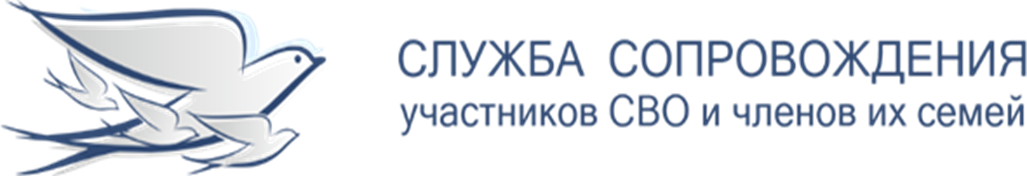 4 портрета семьи участников СВО
Согласившиеся с позицией члена своей семьи защищать интересы страны — ждут, тревожатся, в душе воюют вместе с ним.
Член семьи ушёл на СВО вопреки желанию семьи — копят обиду, злость, отчуждение.
Отправившие воина поправить финансовое положение семьи — испытывают обесценивание.
Мобилизованные — испытывают самые различные чувства.
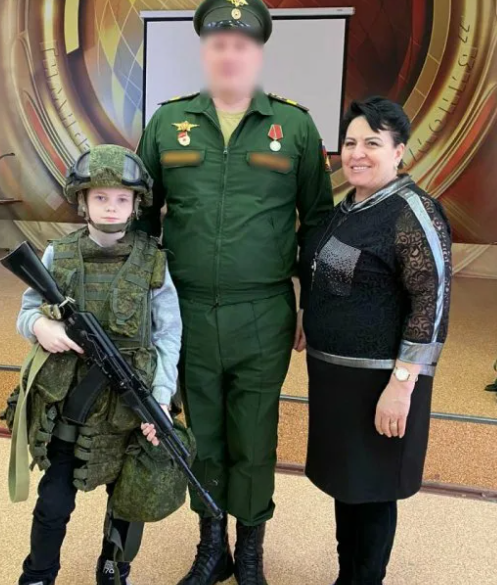 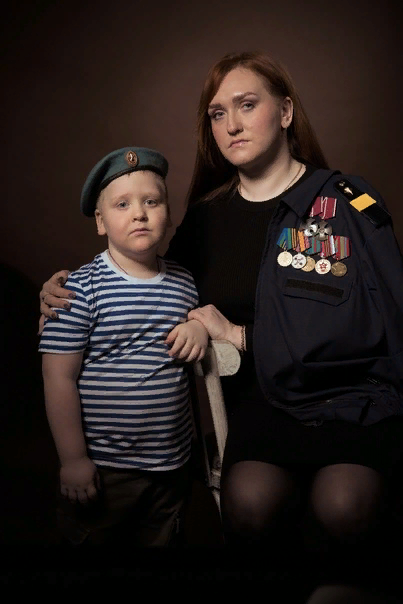 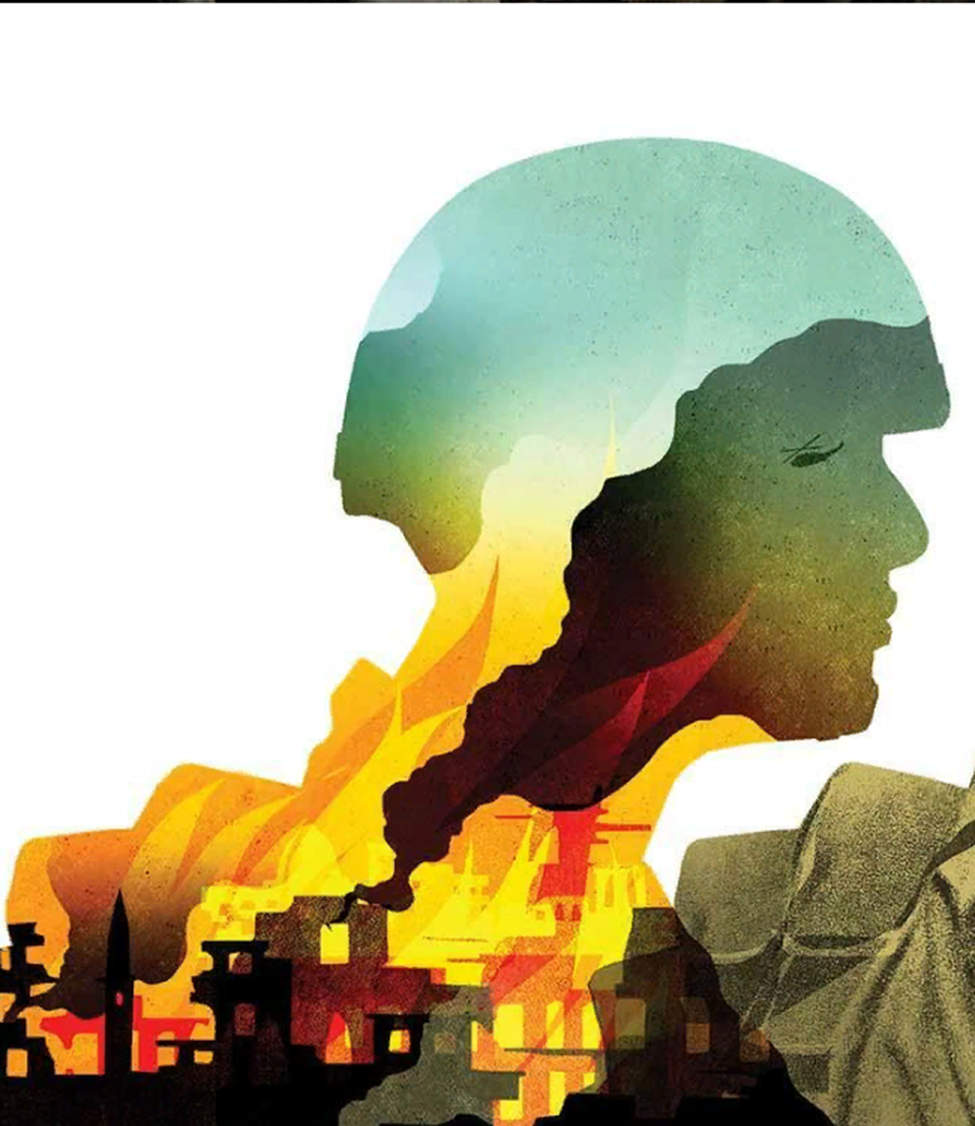 Место встречи семьи и государства
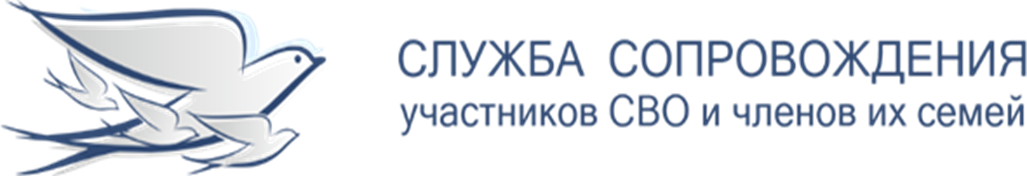 Контакты
г. Челябинск, ул. Румянцева 19а

8 (351) 700-14-42

Rostok_shkola@mail.ru
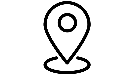 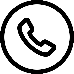 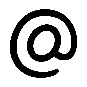 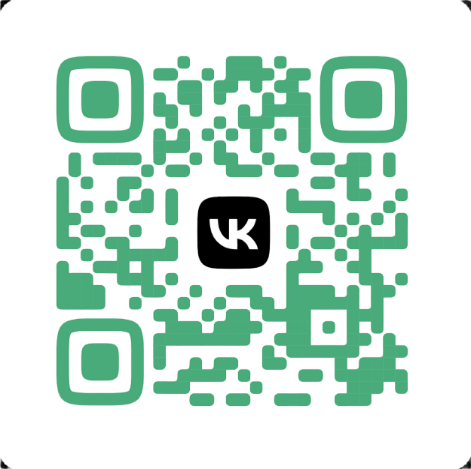 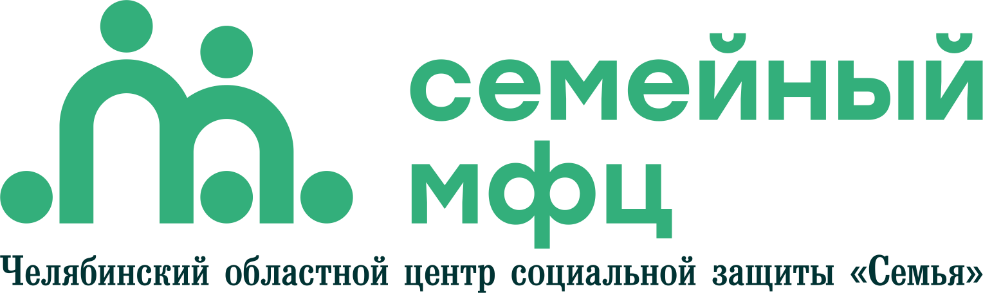